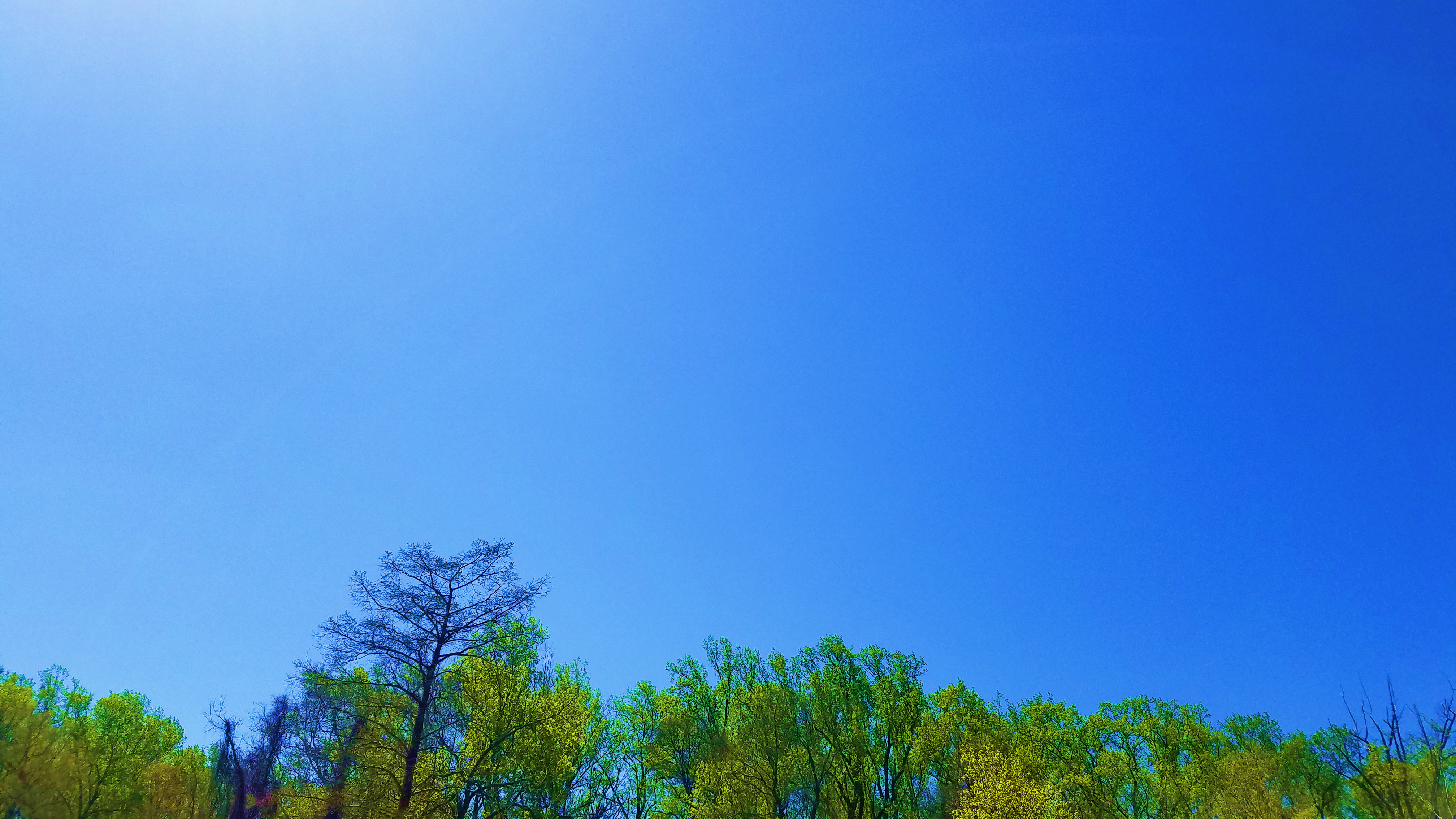 What doubts or closed doors limit your ability to show mercy? 
 
What is this Peace offered by Christ and 
how do you bear witness to it?
 
How does the Holy Spirit guide you in 
forgiving and retaining sin?
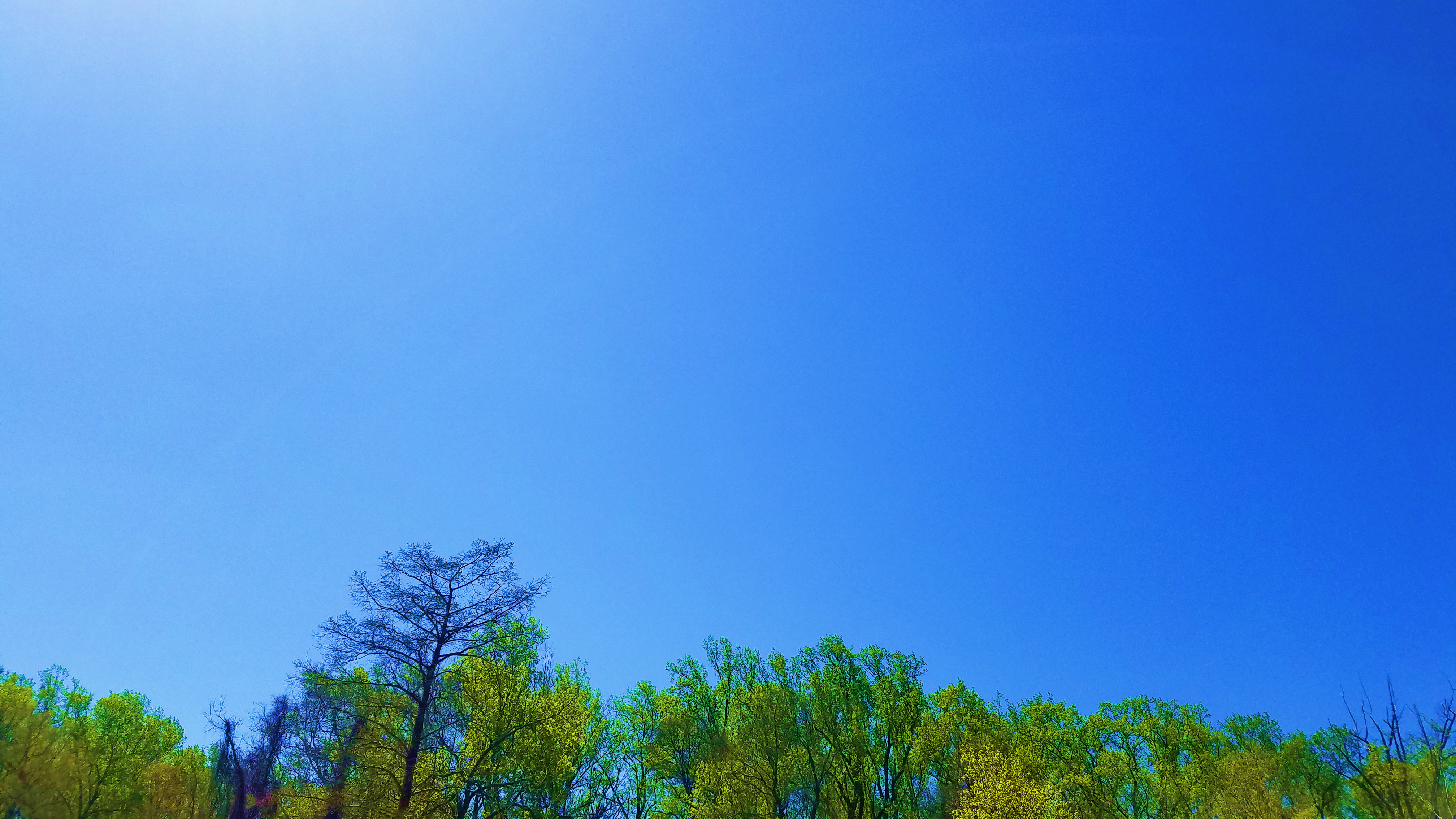 In what way have you found God present 
in the face of grave injustice?
 
Who has been a peacemaker in your world?
 
How have you experienced ‘holy frustration’ that spurs you on to fight for justice?
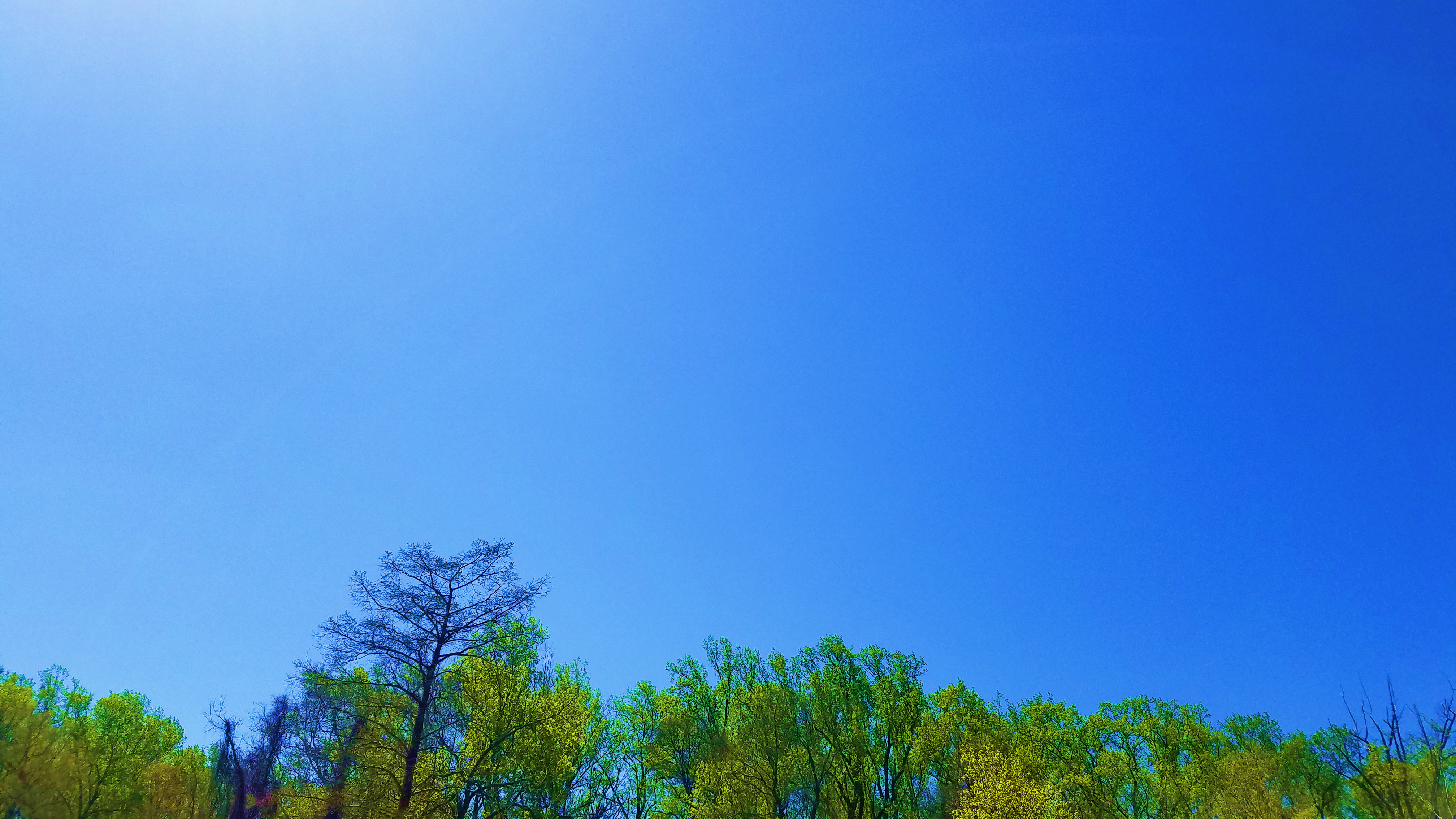 Can you recall a time when you experienced 
Christ’s peace in the midst of tragedy?
 
What do you fear?
 
How do you go about finding Peace in your heart?